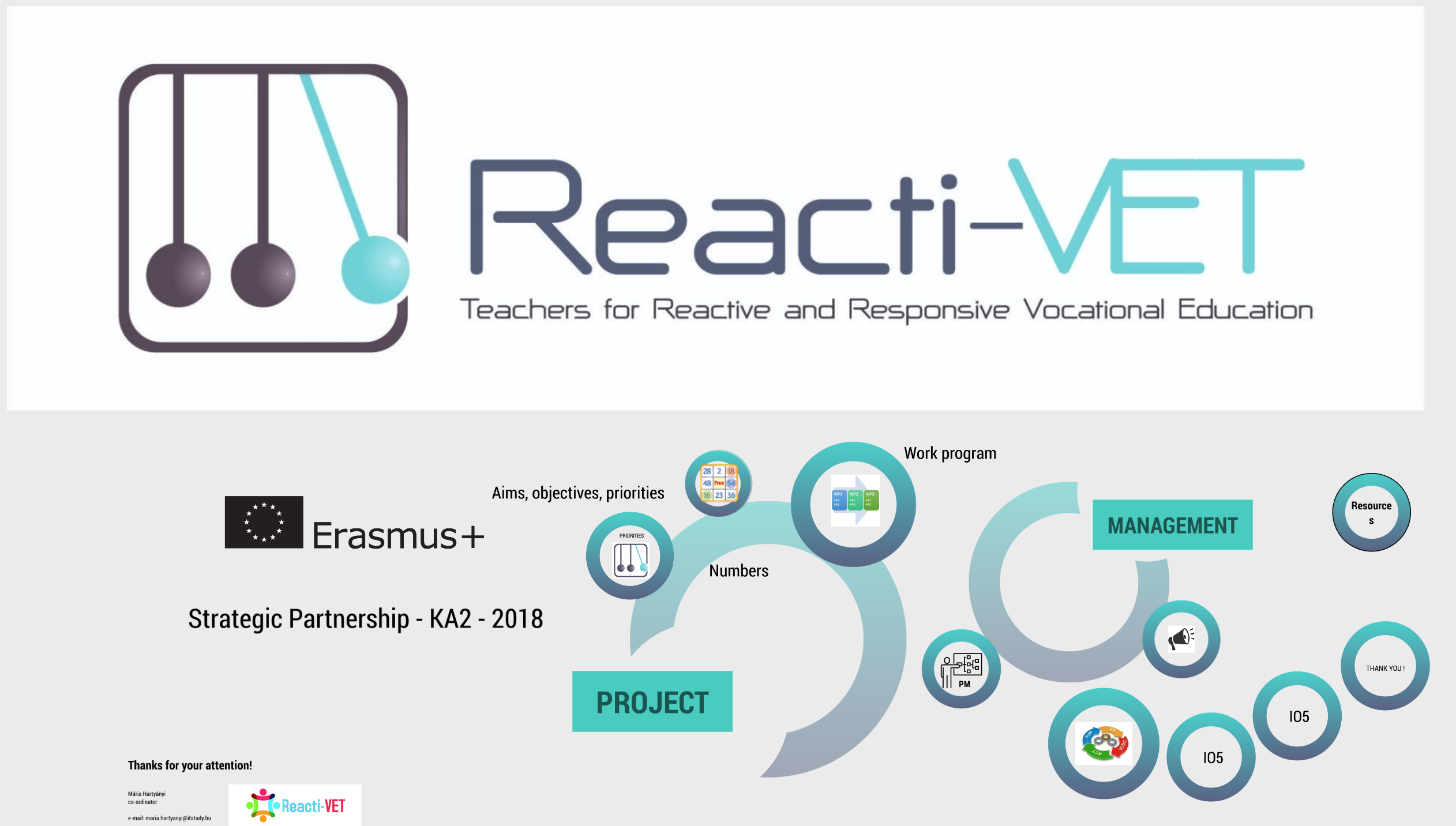 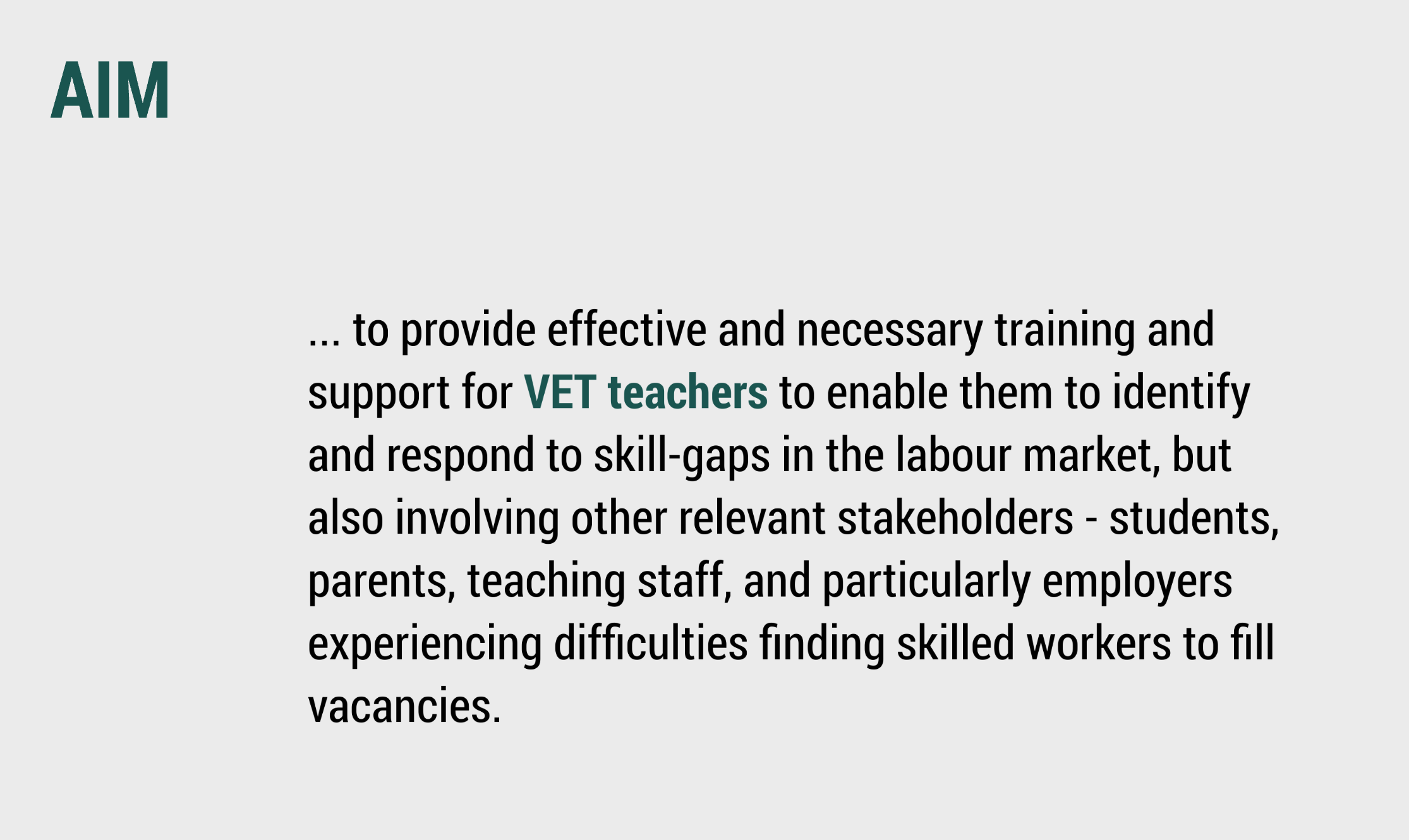 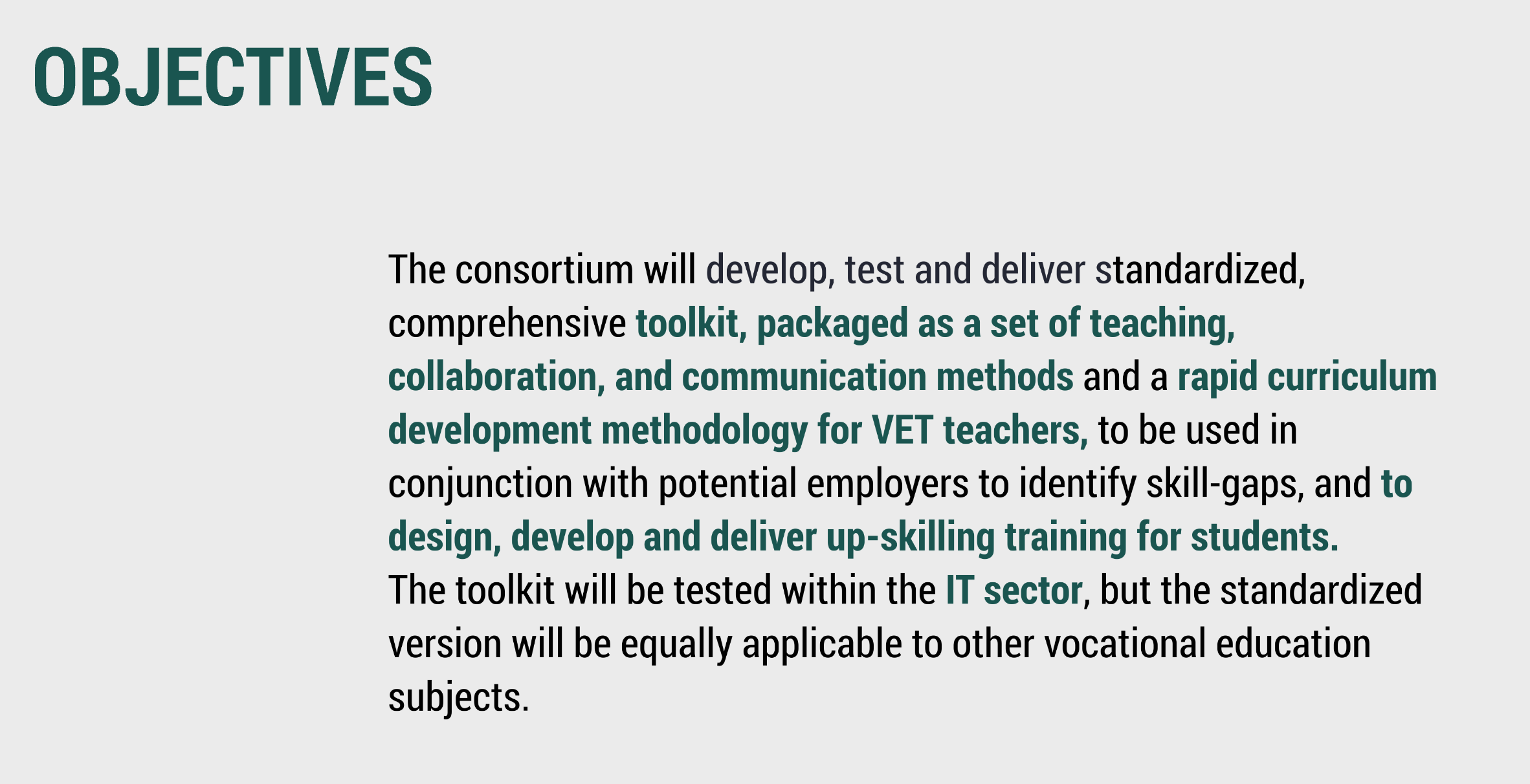 Added values reflecting of O1 the actualized initiatives of ET 2020
- Helping teachers to turn the traditional teaching into creative and innovative methods (like project-based, inquiry-based, problem-based, work-based, flipped classroom methods);
- Develop teachers’ competences for embracing the potential of Open Educational Resources (OERs) in rapid development of short upskilling trainings;
- Fostering creativity, entrepreneurship in education, enabling continuing professional development of the teaching staff;
- Strengthening the ability of teachers for effective collaboration inside and outside the school;
- Increasing the responsibility of students in their own learning performance and learning process;
- Development of 21st century skills, key competences of students;
- Fostering more effective activities in tracking the working carrier of the graduated students by developing systematic alumni processes.
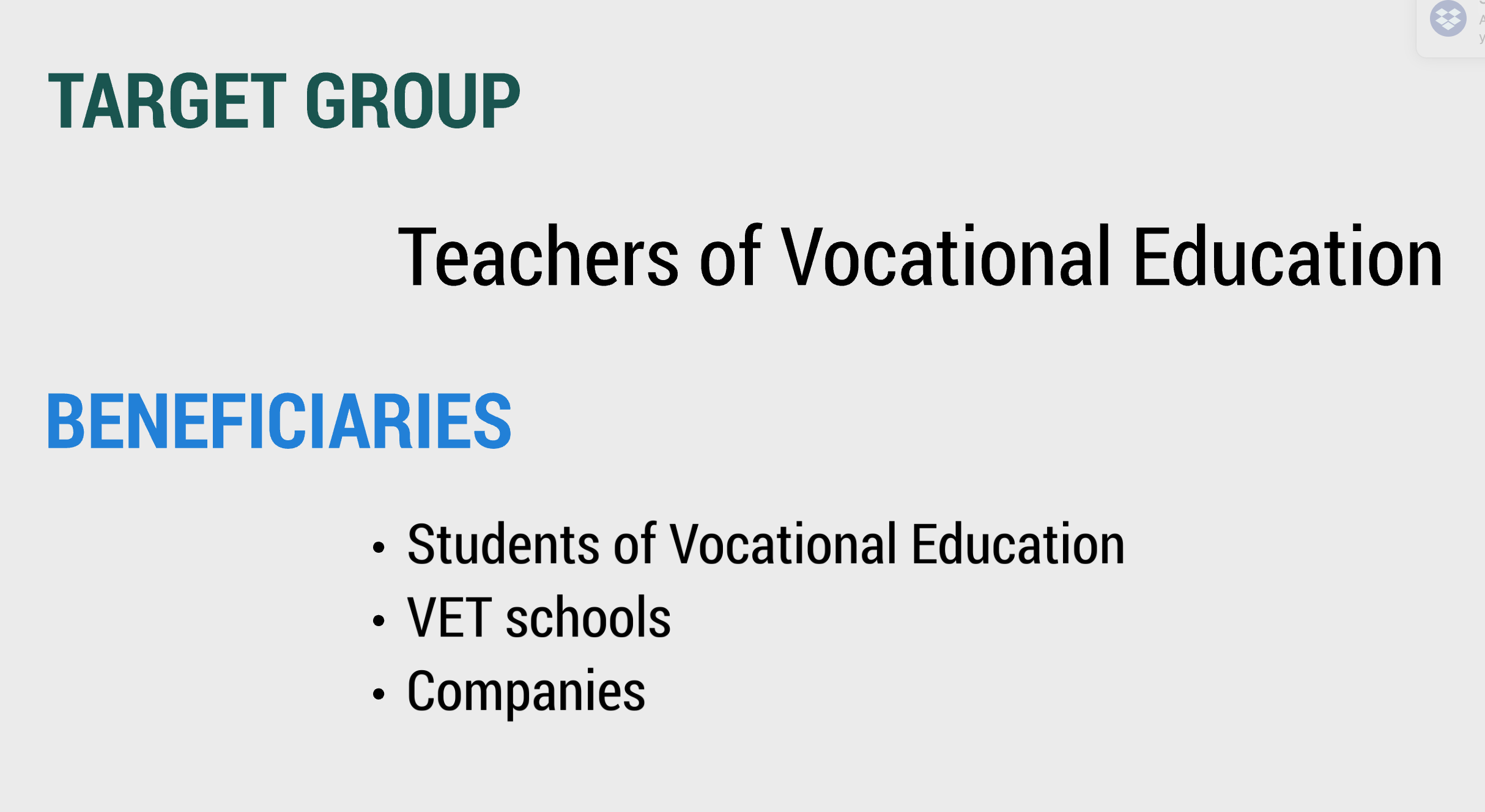 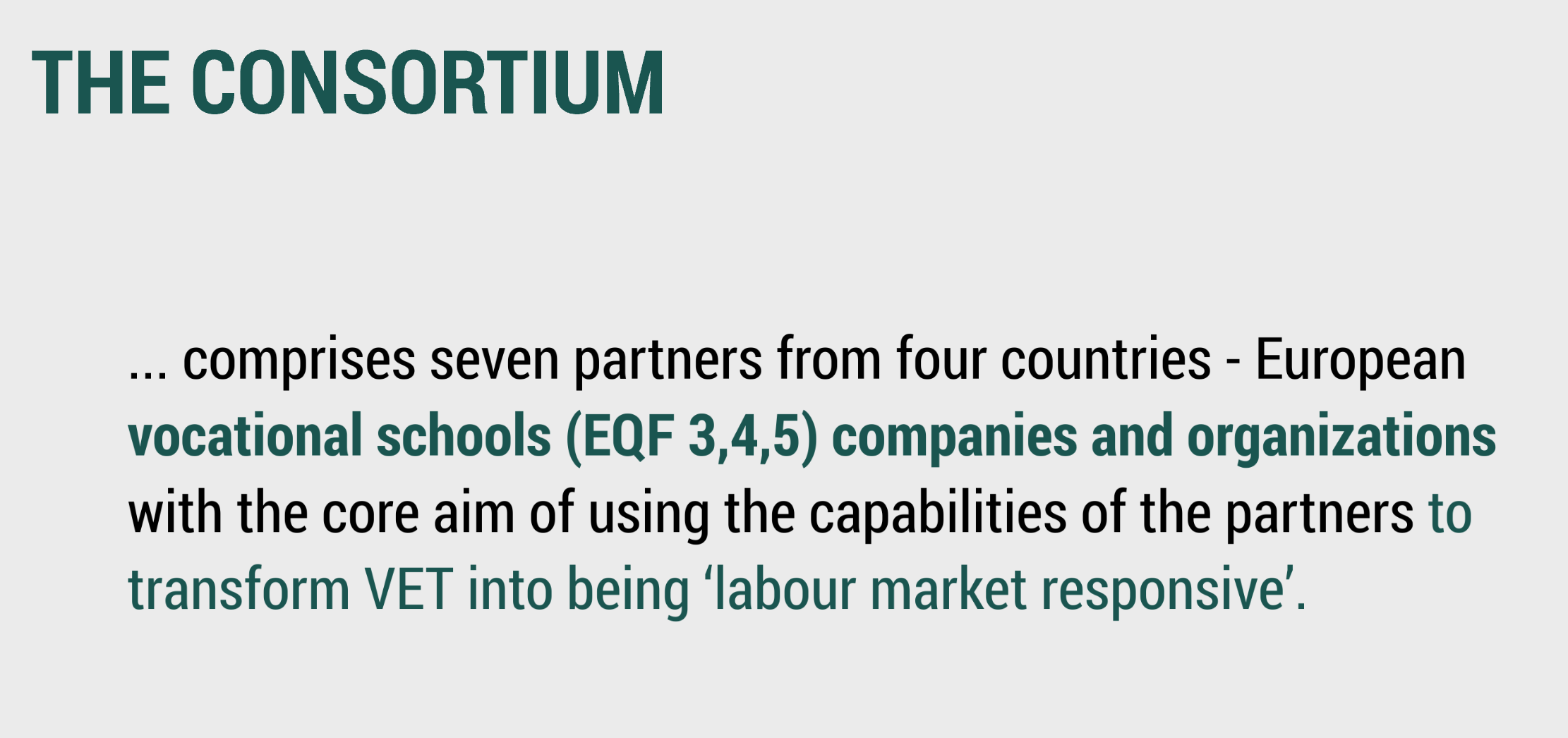 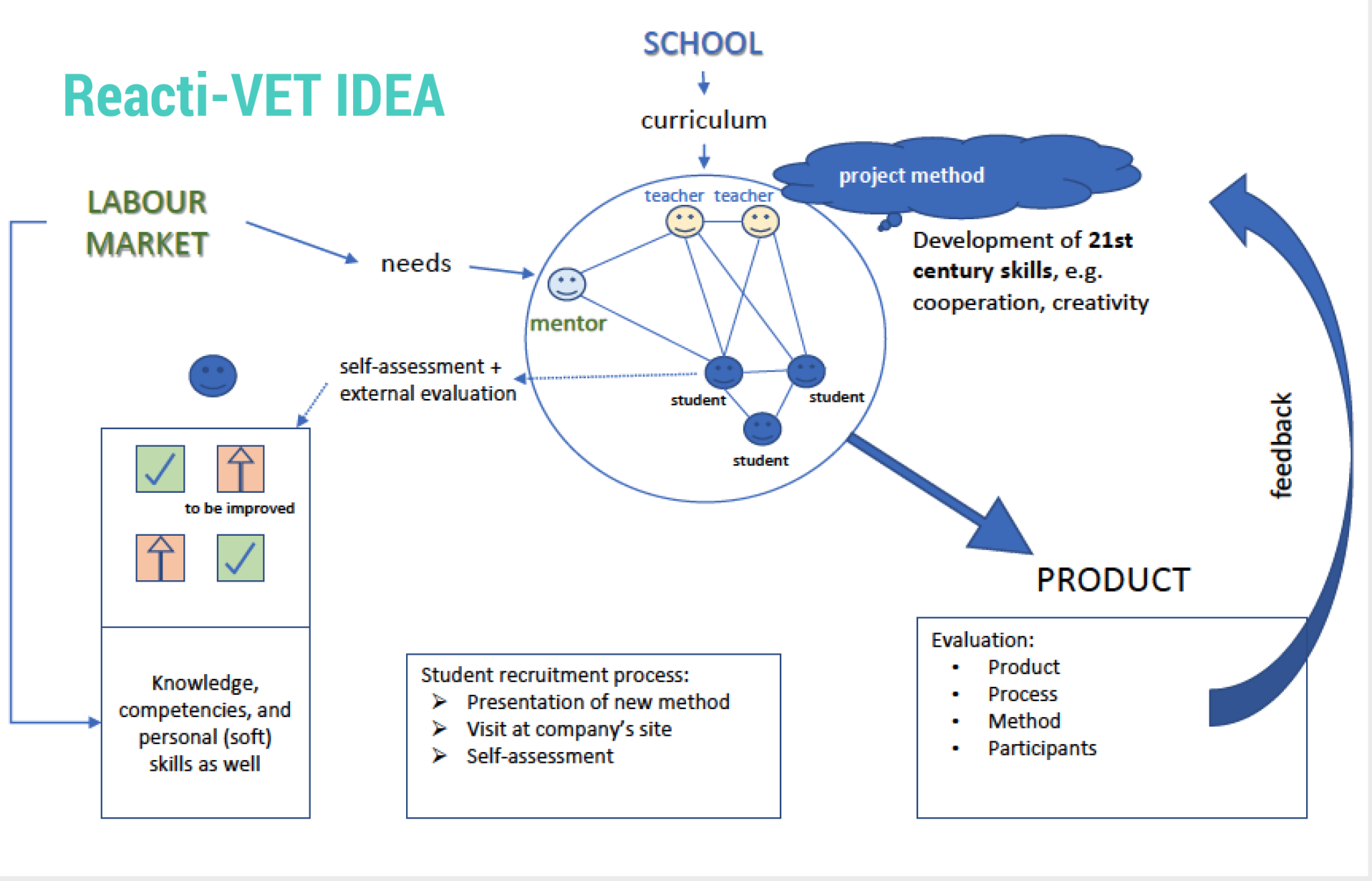 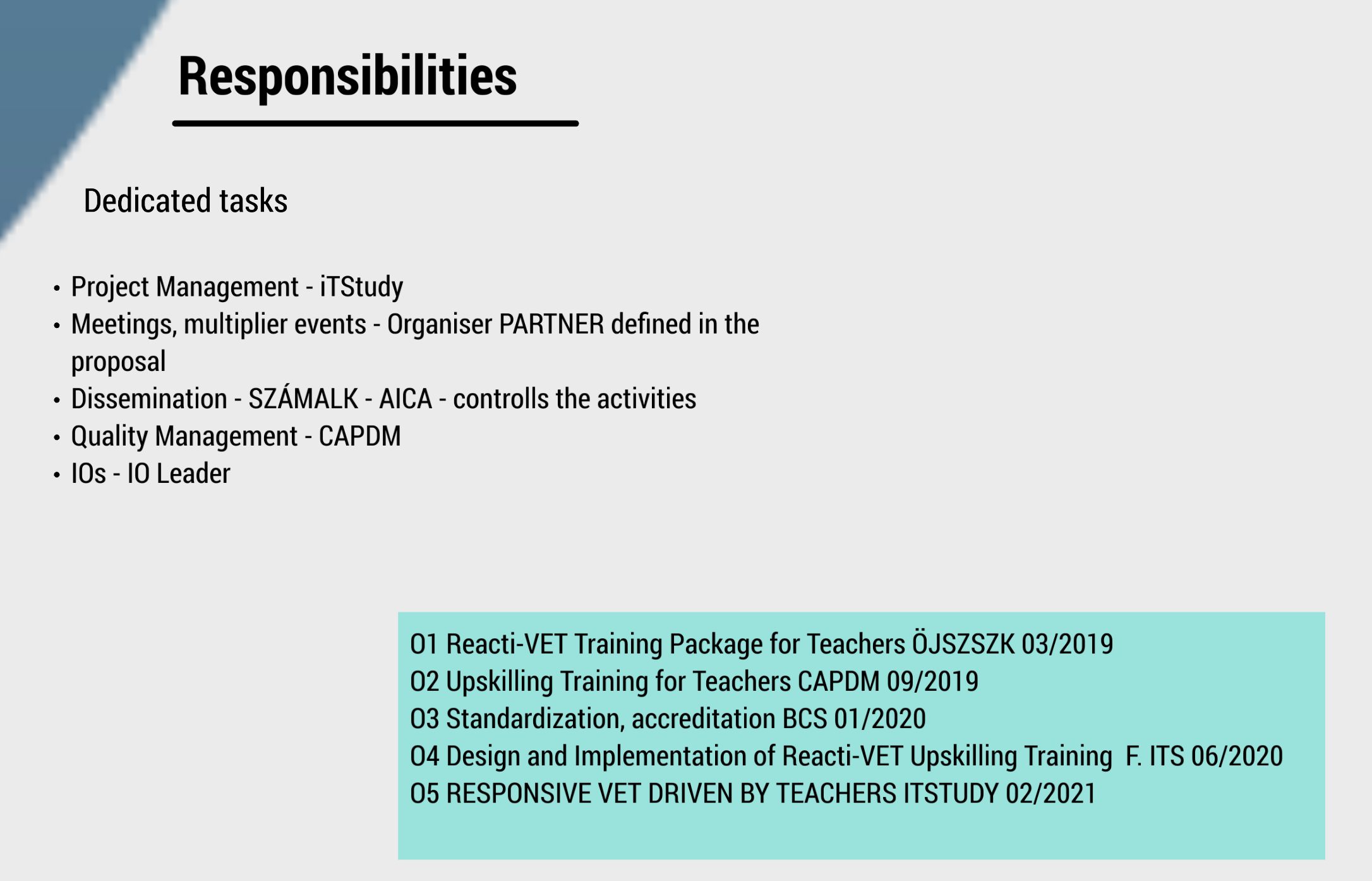 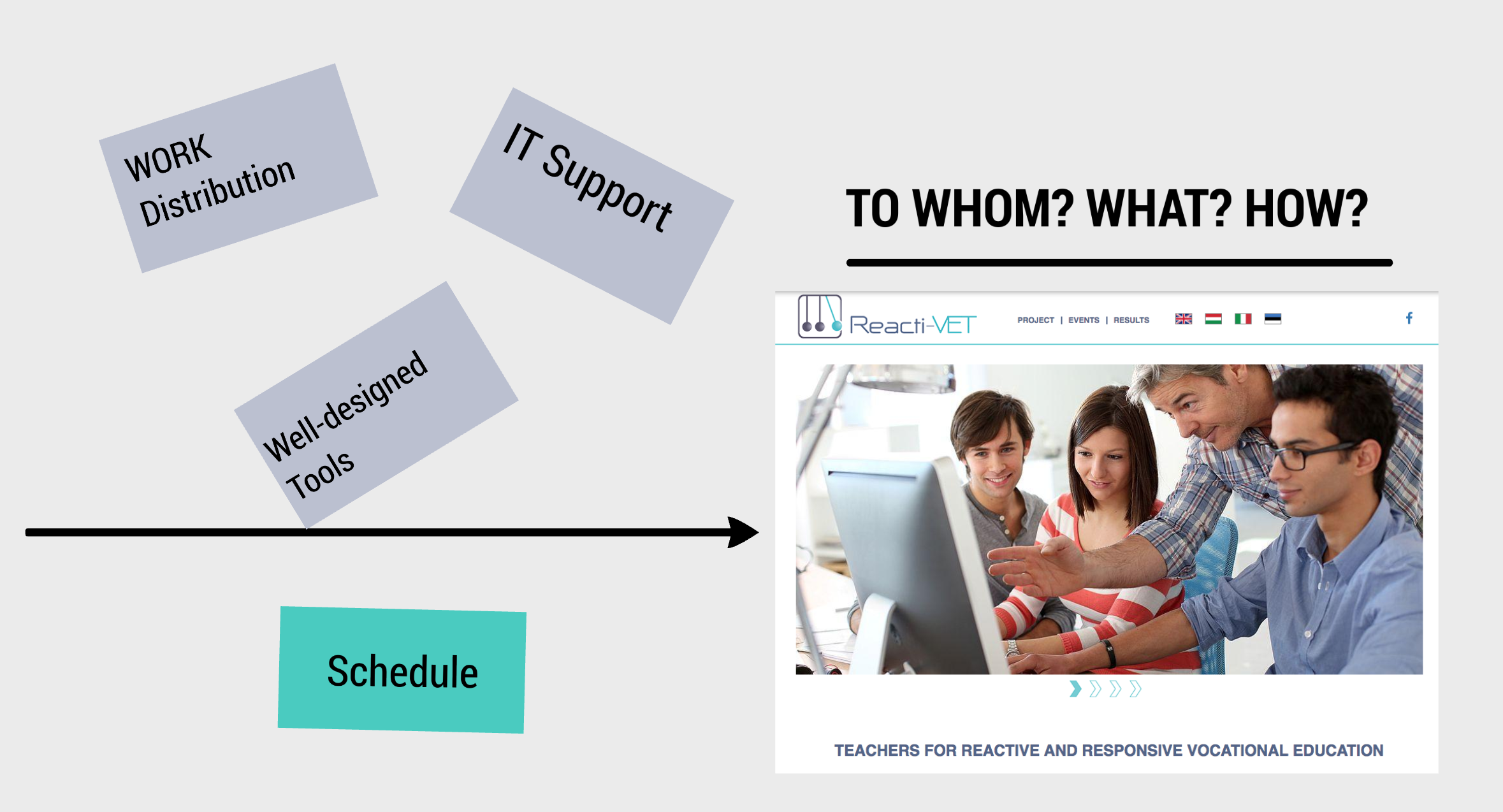 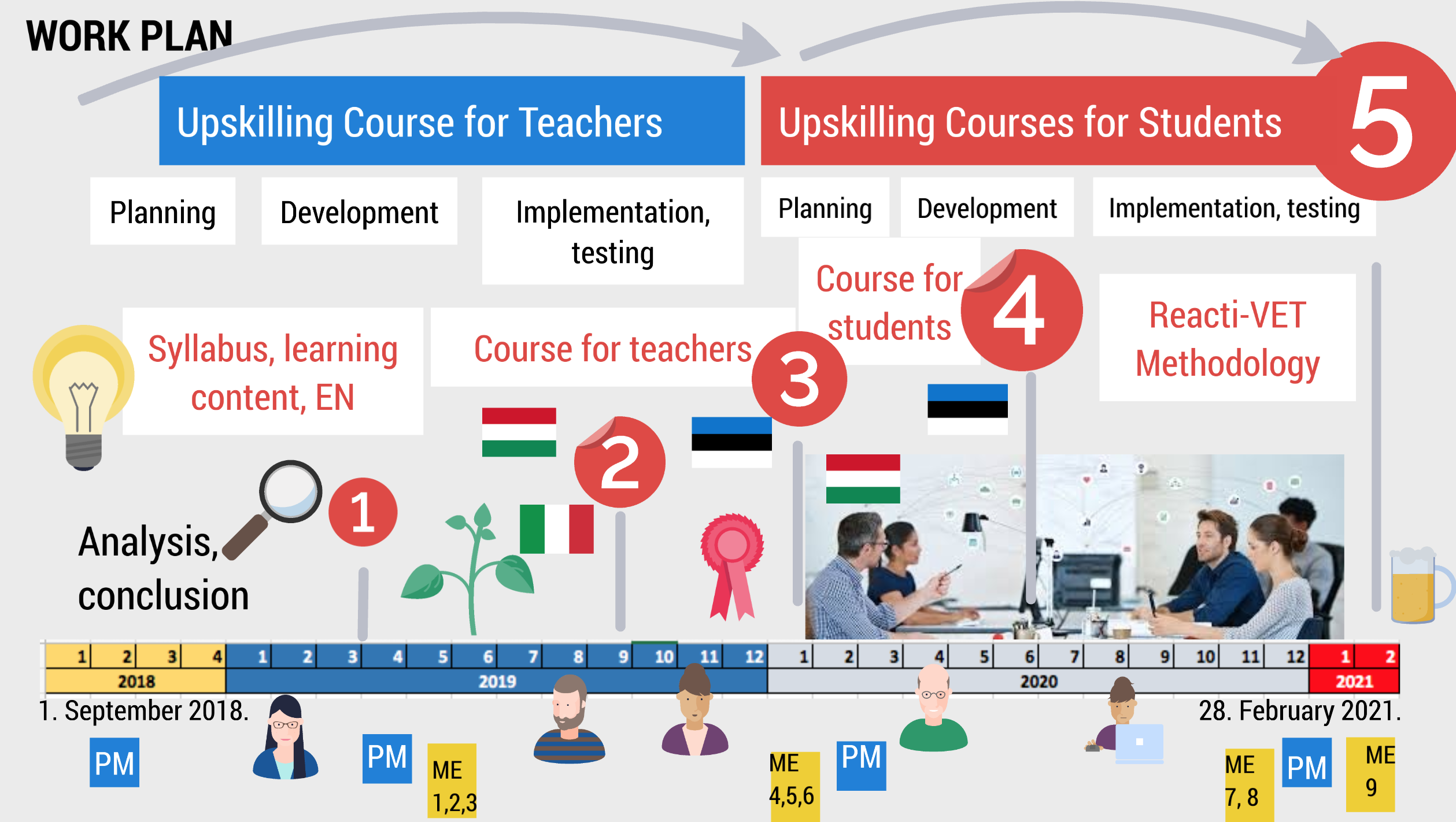 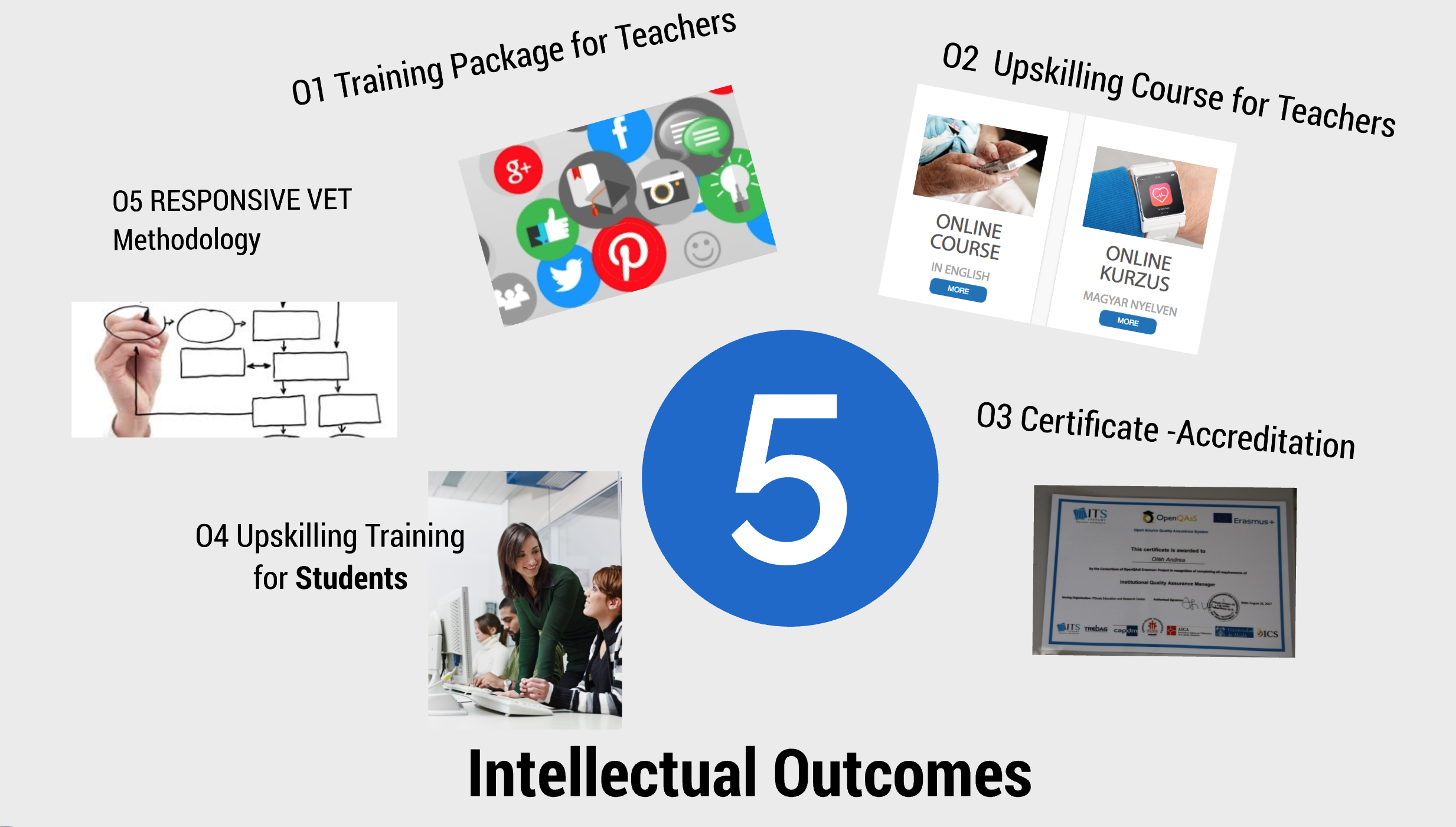 WHERE???
Work Programme:
Documents/project_management/WORKProgramme
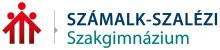 Partner tasks:
Documents/project_management/PartnerTasks
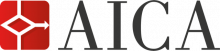 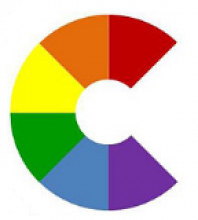 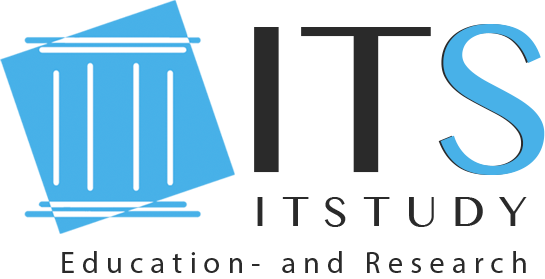 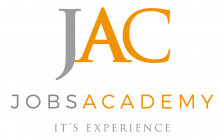 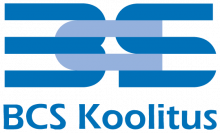 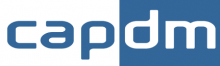 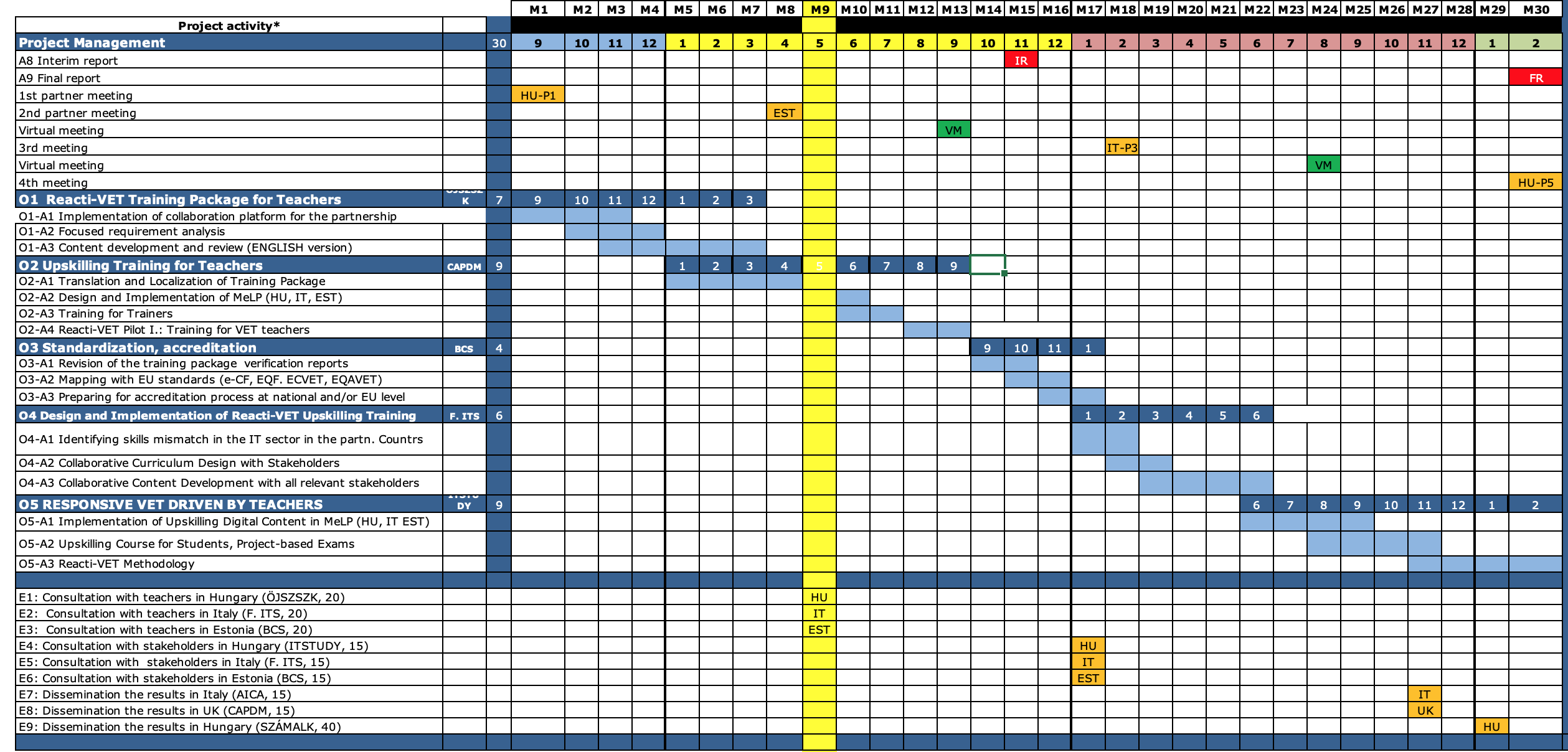 FOCUS: closing O1,  speed up O2
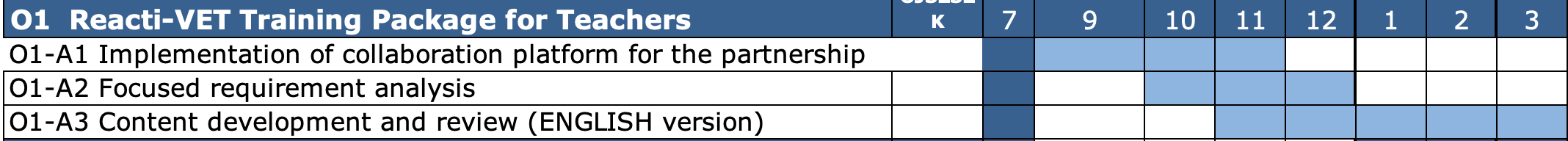 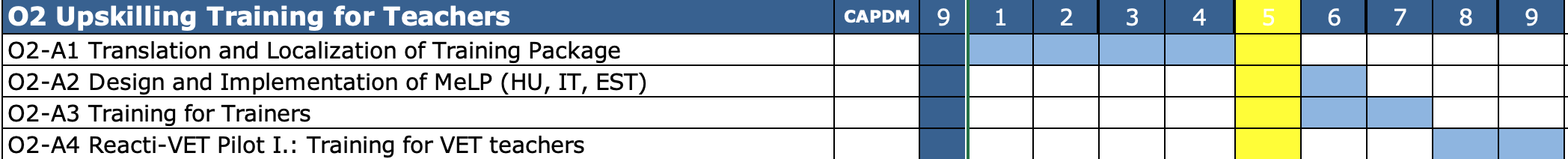 Deadline: September 2019
How to CLOSE?
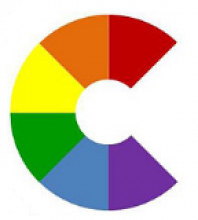 Closing O1
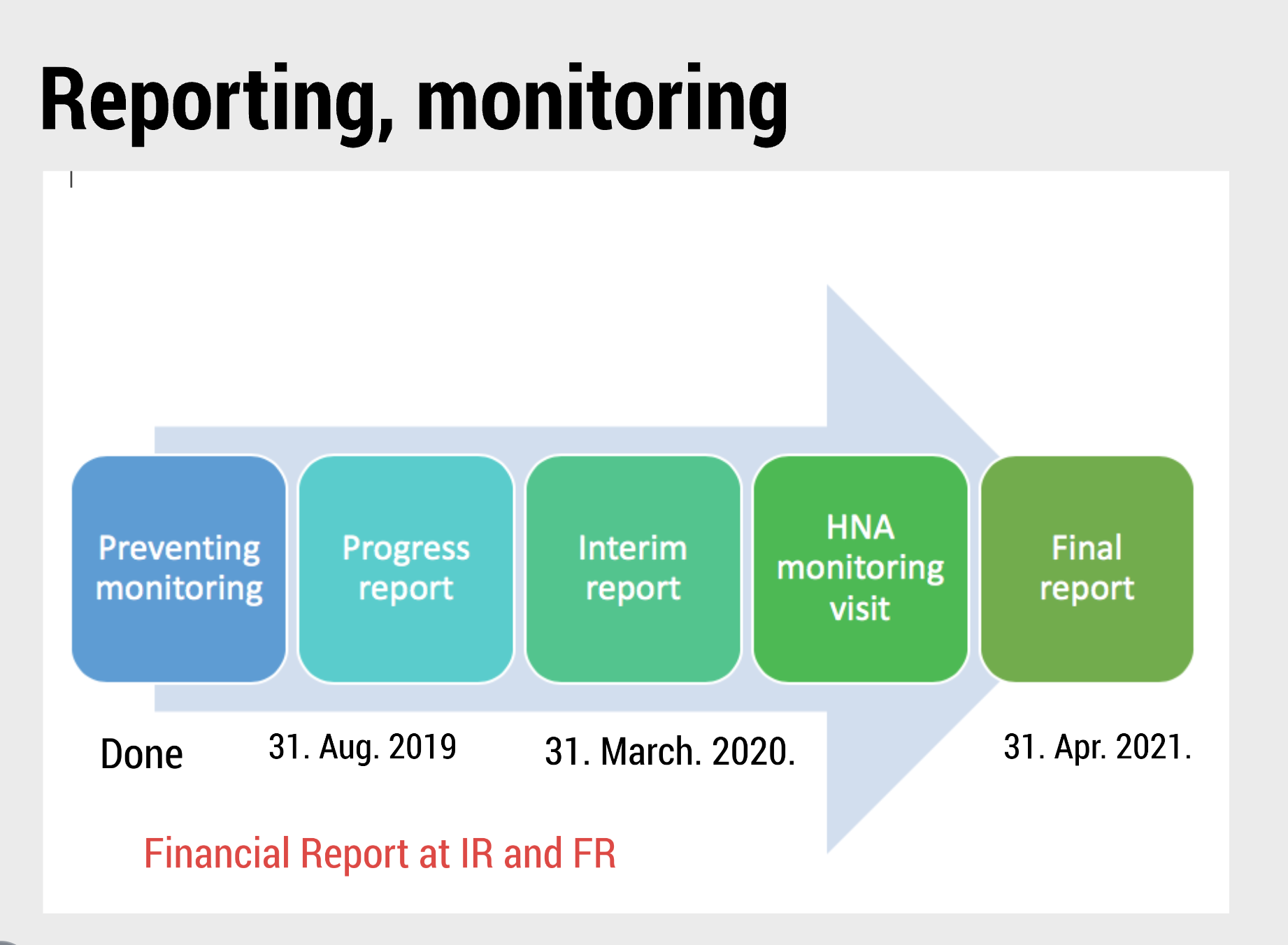 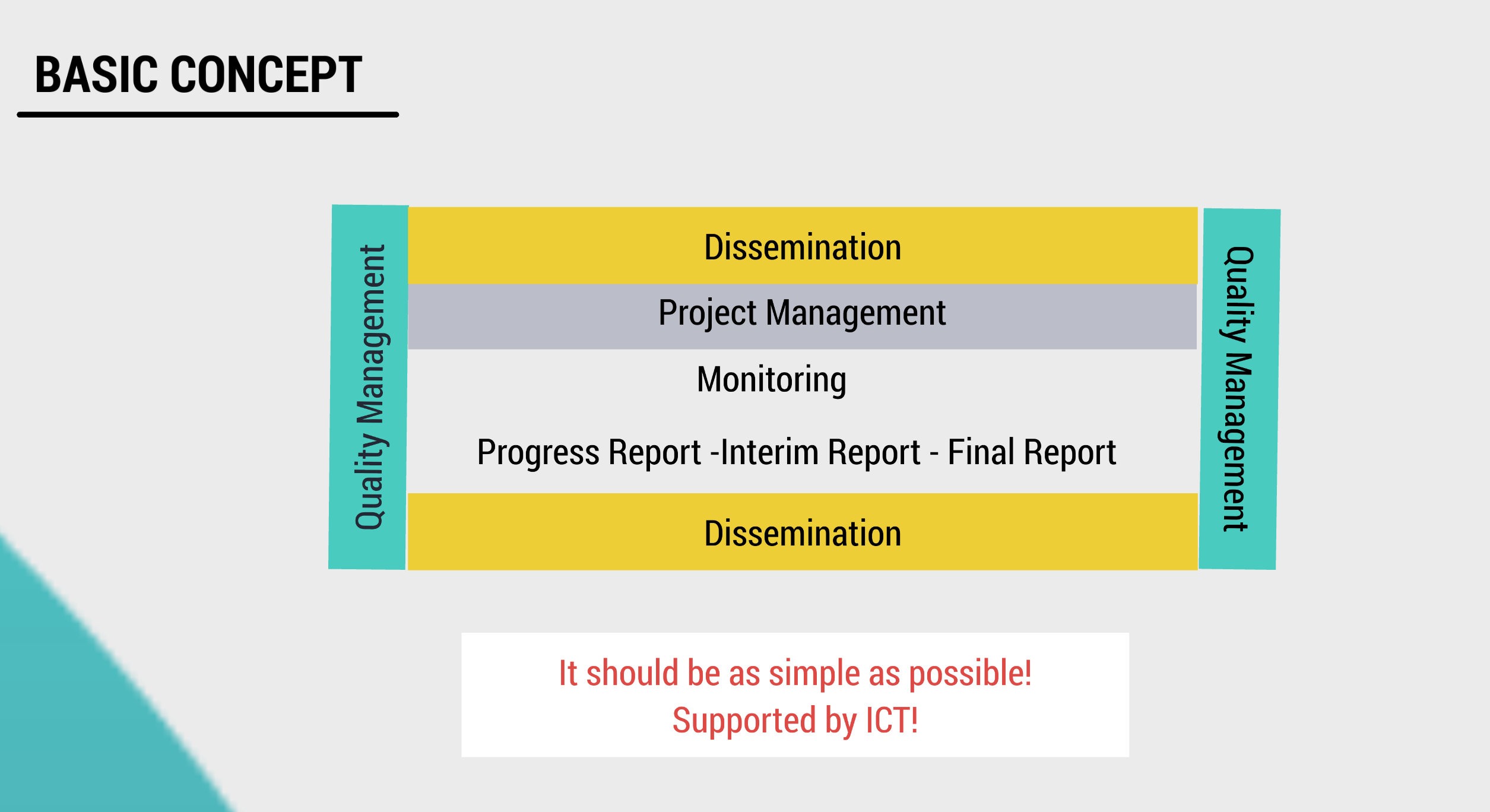 MANAGEMENT
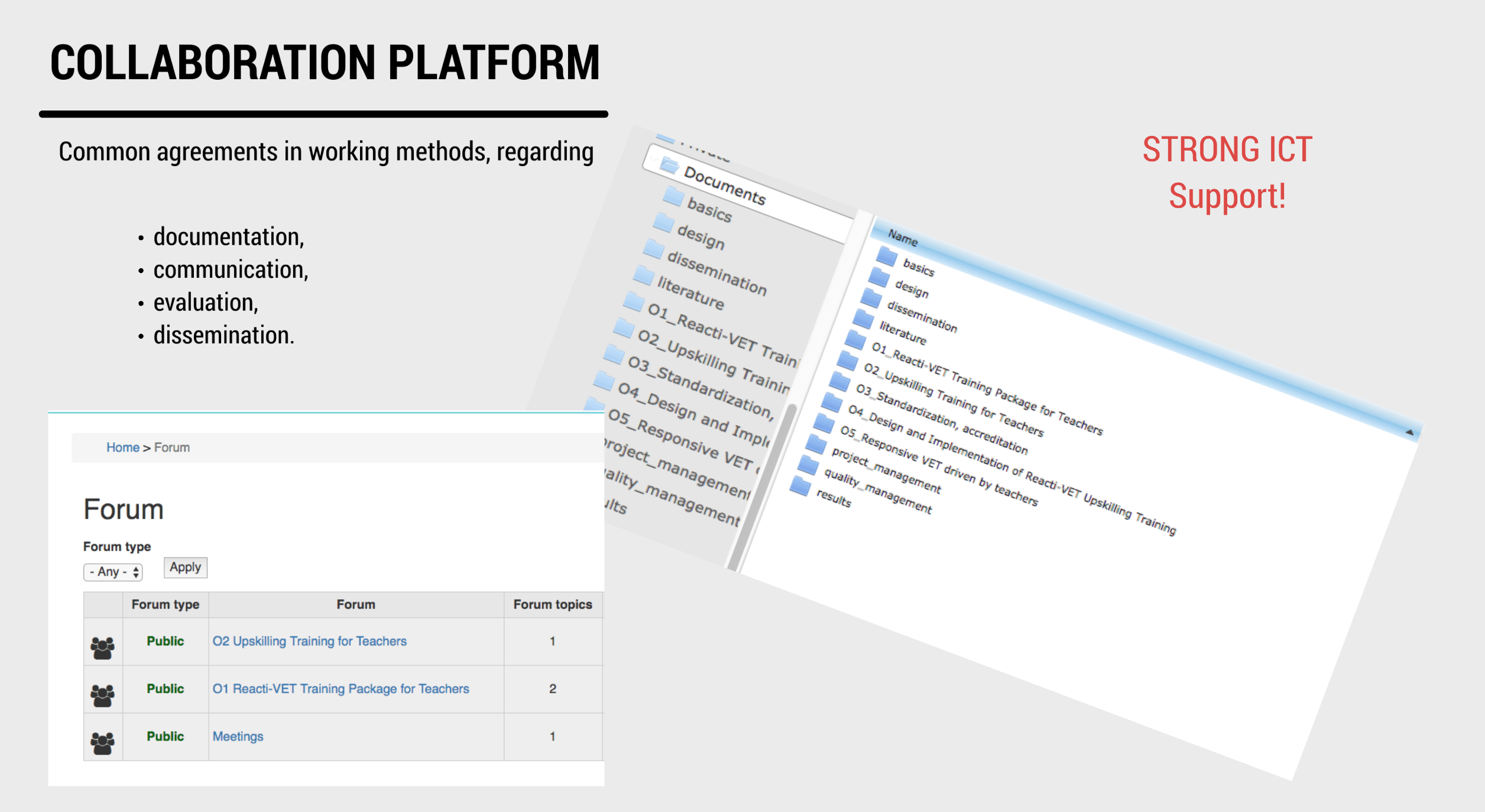 Closing O1-A2
UPSKILLING MODULES  for TEACHERS
1. Innovative teaching methods and classroom management (project-based teaching, flipped classroom method) (P5 SZÁMALK)2. ICT tools and platforms for online collaboration and project management (P6 OJSZSZK, P4 BCS)3. Reusing Open Educational Resources in curriculum development (P3 F.ITS P2 AICA)4. Adapting and implementing an open source learning management framework (P7 CAPDM)5. ICT tools for data collection and statistical analysis (P1 iTStudy)
INDICATORS: 20 A4 pages/topics (120 p. over six topics), at least 1 video tutorial (maximum 5 minutes long). Further learning objects: 1 assignment as project task/topics, 10 quiz question/topics.
Designing up O2
DOCUMENTATION
Inviting letter
Propgram
Attendance list (Name, e-mail, company, school
Photos
Feedback from the participants based on evaluation questionnaire
Concerning the budget: 2 local participant is the same as 1 foreigner
Homework for everybody: Read O3, O4!!!
1st vision of O3
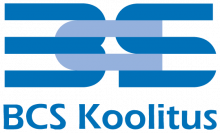 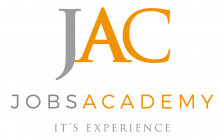 Brainstorming on O4
Thanks for your attention!
Mária Hartyányi project coordinator
maria.hartyanyi@itstudy.hu